Montessoriańska filozofia rozwoju dziecka
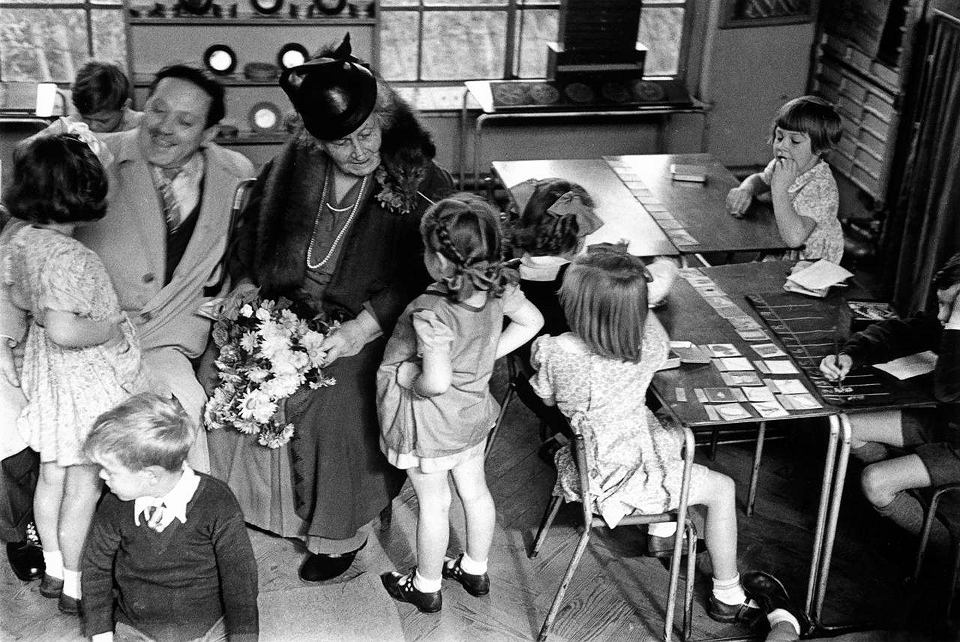 Pedagogika Marii Montessori
Swoją naukę oparła na gruncie filozofii chrześcijańskej oraz na obserwacji dzieci i szacunku wobec nich.
Wychowywała w wolności w wyznaczonych przez nią granicach. 
Stworzyła zestawy materiałów rozwojowych.
Wychowując wspierała samodzielność w rozwoju dzieci.
Podążała za dziećmi i ich możliwościami.
Okresy większej wrażliwości
„Od tego czasu wszystko staje się dla niego [dziecka] łatwe, żywe i zachwycające”. Maria Montessori
Maria Montessori wyróżniła następujące okresy:
okres wrażliwości na porządek  ( od narodzin do 6 lat)
okres wrażliwości na ruch (od narodzin do 6 lat)
okres wrażliwości na język ( od narodzin do 7 lat)
okres wrażliwości na doznania zmysłowe (od narodzin do 6 lat)
okres wrażliwości na drobne przedmioty ( od 1 do 6-7 lat)
okres wrażliwości na życie społeczne (od życia płodowego, szczyt intensywności  w wieku około 6 lat)
Okresy większej wrażliwości
To okresy większej podatności i wrażliwości w toku rozwoju, w których dziecko koncentruje swoja uwagę na danym aspekcie np. język, pisanie
Kluczowym dla nauczyciela staje się dostarczeniem środków do rozwoju
Okres wrażliwości na porządek
porządek panujący w otoczeniu zapewnia dziecku punkty orientacyjne, a więc poczucie bezpieczeństwa, w konsekwencji  poczucie pewności siebie i pewności w życiu
to fundamentalna potrzeba, bo porządek zapewnia  dziecku osiągniecie podstawowego poczucia bezpieczeństwa
porządek zewnętrzny pozwala zbudować porządek wewnętrzny
Okres wrażliwości na ruch
dziecko rozwija motorykę dużą (poruszanie się) – przewracanie się na brzuch, siadanie, raczkowanie, chodzenie, bieganie, skakanie) 
jak i motorykę małą (precyzyjne ruchy – doskonali umiejętność chwytania, ruchy palców, chwyt pensetowy)
Okres wrażliwości na język
dziecko odbiera dźwięki już w życiu płodowym, potem zaczyna rozpoznawać, rozróżniać i rozumieć głosy otoczenia. Zainteresowanie cyframi i literami zaczyna się ok 3,5 r.ż. i odpowiednia stymulacja może prowadzić do chęci nauki pisania, a trochę później ok 4,5- 5, 5 r. ż następuje okres zainteresowania czytaniem
Okres wrażliwości na doznania zmysłowe i drobne przedmioty
zamiłowanie do  miniaturowych przedmiotów wynika z wrażliwości i ostrości zmysłów
dzieci lubią oglądać i dotykać, wkładać do ust
zmysły to podstawowe narzędzie pozwalające zrozumieć świat
Okres wrażliwości na życie społeczne
około dwuipółletnie dziecko łatwiej odnajduje się w otoczeniu innym niż dom – budzą się wtedy zainteresowania społeczne
Do prawidłowego funkcjonowania dziecko potrzebuje  innych i bycia z nimi w stałej relacji.
Okres wrażliwości na matematykę
„M. Montessori twierdziła, że każdy człowiek ma umysł matematyczny, który ujawnia się ok. 3-5 roku życia. To wtedy dziecko rozpoczyna klasyfikację, porządkowanie, liczy, interesuje się czasem, wykonując szereg operacji logicznego myślenia.
Dziecko posiada…
„dziecko posiada wrażliwość tak silną na rzeczy otaczające je, które rozbudzają w nim zainteresowanie i entuzjazm, że wydają się przenikać w jego własne życie. Dziecko przyswaja sobie wszystkie wrażenia nie umysłem, ale życiem” .
Realizacja potrzeb rozwojowych dziecka w  edukacji Montessori
Nauka przez działanie
Dbanie o aktywność fizyczną i ruch na powietrzu
Pomaganie w budowaniu pozytywnego obrazu siebie, daje poczucie sprawstwa.
Uczenie serdeczności i bliskiego kontaktu.
Dawanie możliwości wyboru.
Wspieranie działań twórczych
Realizacja potrzeb rozwojowych dziecka w  edukacji Montessori
program stawia na samodzielność  dziecka w myśl  „ Pomóż mi to zrobić samodzielnie”, rozwija koncentrację i samodyscyplinę
poprzez pracę w grupach zróżnicowanych wiekowo dzieci uczą się  współdziałania, serdeczności, wdzięczności, pomagania, bez rywalizacji
Nauczyciel powinien przyjąć rolę obserwatora, który podąża za dzieckiem niejako oszczędzając wydawanie poleceń i wskazówek.
Rola rodziny w  systemie Montessori
Rodzice tworzą główne środowisko rozwoju dziecka dlatego powinni stworzyć optymalne warunki wspierające rozwój poprzez:
Nauczenie samoobsługi (mycia, ubierania, jedzenia, sprzątania po sobie itp.).
Bycie z dzieckiem, ale też pozostawienie przestrzeni do działania.
Wyznaczanie granic. Dawać poczucie bezpieczeństwa.
Rola rodziny w  systemie Montessori
Mówić o uczuciach. Dawać zrozumienie. 
Nie oceniać. Być razem w każdej sytuacji.
Pracować wspólnie, pozwolić, aby dziecko pomagało (pranie sprzątanie itp.).
Wierzyć we własne dziecko.
Kochać je i szanować zainteresowania i potrzeby.
Zachęcać do działania.
O przygotowanym otoczeniu…
Najważniejszymi elementami tego otoczenia są: wolność, porządek, kontakt z rzeczywistością i naturą, piękno oraz materiały dydaktyczne.
Zadaniem materiału dydaktycznego jest wspomaganie rozwoju dziecka, dlatego zwany jest materiałem rozwojowym. Jest tak przygotowany, rozmieszczony w klasie i udostępniony dzieciom, że tworzy logicznie uporządkowaną całość programową. Umożliwia on wyjście w uczeniu się dziecka od doświadczenia i poznania zmysłowego. Służy nie tylko rozwojowi intelektualnemu, ale także kształtowaniu się osobowości.
Otoczenie to także osoby…
Musi zaistnieć spójność między tym co prezentowane jest w domu i przedszkolu. Wartości, które prezentujemy dziecku nie mogą być różne.
O wyrabianiu samodzielności…
Pomóżmy w tym, by dzieci same:
chodziły,
biegały,
wchodziły i schodziły po schodach,
podnosiły przedmioty, które upadły,
ubierały się,
wyrażały swoje żądania za pomocą zrozumiałych słów.
Przygotowała:
Dorota Rdzanek